Лизинг как источник финансирования организаций
Лизинг - сравнительно молодой инструмент финансирования, но по сравнению с традиционными формами он обладает существенными преимуществами. Основное преимущество лизинга по сравнению с другими способами инвестирования заключается в том, что предприниматель может начать свое дело, располагая лишь частью необходимых финансовых средств для приобретения основных фондов. Предприятию при этом предоставляются не денежные ресурсы, контроль за использованием которых не всегда возможен, а непосредственно средства производства.
Лизингом признается специфическая операция, предусматривающая инвестирование временно свободных или привлеченных финансовых ресурсов в приобретение имущества с последующей передачей его клиенту на условиях аренды. В структуре арендных операций лизинг занимает особое место, поскольку представляет собой целенаправленную, специально организованную деятельность по сдаче имущества в аренду. В то же время аренда в своем классическом, обыденном понимании нередко рассматривается как в некотором смысле вынужденная мера - имущество сдается в аренду, поскольку оно не находит должного применения у его владельца. По своему экономическому содержанию договор лизинга близок к операциям по кредитованию.
Лизинг имеет свои характерные особенности:
Имущество непосредственно поставляется лизингополучателю, минуя лизингодателя, и принимается в эксплуатацию пользователем;
Лизингодатель приобретает имущество не для собственного использования, а специально для передачи его во временное пользование;
Весь срок договора имущество остается собственностью лизингодателя;
Собственник имущества за передачу его во временное пользование получает вознаграждение;
Пользователь имущества досрочно или после окончания срока договора имеет право на приобретение в собственность арендуемого объекта.
Субъектами лизинга являются:
Лизингодатель - физическое или юридическое лицо, которое за счет привлеченных и (или) собственных средств приобретает в ходе реализации договора лизинга в собственность имущество и предоставляет его в качестве предмета лизинга лизингополучателю за определенную плату, на определенный срок и на определенных условиях во временное владение и в пользование с переходом или без перехода к лизингополучателю права собственности на предмет лизинга;
Лизингополучатель - физическое или юридическое лицо, которое в соответствии с договором лизинга обязано принять предмет лизинга за определенную плату, на определенный срок и на определенных условиях во временное владение и в пользование в соответствии с договором лизинга;
Продавец - физическое или юридическое лицо, которое в соответствии с договором купли-продажи с лизингодателем продает лизингодателю в обусловленный срок имущество, являющееся предметом лизинга. Продавец обязан передать предмет лизинга лизингодателю или лизингополучателю в соответствии с условиями договора купли-продажи. Продавец может одновременно выступать в качестве лизингополучателя в пределах одного лизингового правоотношения.
Предметом лизинга могут быть любые непотребляемые вещи,в том числе предприятия и другие имущественные комплексы, здания, сооружения, оборудование, транспортные средства и иное движимое и недвижимое имущество, которое может использоваться для предпринимательской деятельности. Предметом лизинга не могут быть земельные участки и другие природные объекты, а также имущество, которое федеральными законами запрещено для свободного обращения или для которого установлен особый порядок обращения.
Процедура лизинга предполагает два этапа работ, в которых участвует три субъекта:
Положительные и отрицательные моменты при использовании финансовой аренды малым и средним бизнесом.
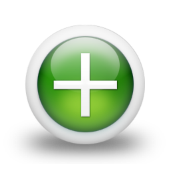 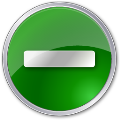 К безусловным плюсам можно отнести возможность владельцев небольшого бизнеса не думать о том, где найти денежные средства и какой вид кредита выбрать. Можно отметить, что в последнее время малые предприятия используют в своей работе дорогостоящее оборудование, что увеличивает вероятность участия лизинговых компаний в новых высокотехнологичных проектах.
Минусы касаются финансовых сложностей предприятий малого и среднего бизнеса. Малый возраст существования предприятий, отсутствие начальных финансовых средств и государственной поддержки существенно снижает желание лизинговых компаний заключать соглашения с малыми предприятиями. Также лизинг стоит дороже кредита. По этой причине, предпринимателям, для которых процентная ставка по кредиту слишком высока, лизинг однозначно не подойдёт.
Факторы, сдерживающие развитие лизинга в России.
Высокие ставки и короткие сроки кредитования. При сохраняющейся в России банковской практике, когда краткосрочные кредиты выгоднее средне- и долгосрочных, получение ссуды на три - четыре года (оптимальный срок погашения кредита на закупку техники лизинговой компанией) весьма проблематично.
Высокий уровень налогов.
Отсутствие значительного стартового капитала для лизинговой компании, т.к., она приобретает оборудование за полную стоимость.
Отсутствие системы информационного обеспечения о предложениях лизинговых услуг.
За рубежом термином “ лизинг ” называются отношения финансовой аренды сроком от 3-х лет. В нашей же стране не создан пока еще благоприятный климат для долгосрочных инвестиций. Необходимо принятия налогового законодательства, предоставляющего льготы банкам, покрывающие их риски, связанные с долгосрочным кредитованием.
Неразвитость инфраструктуры лизингового рынка.
Лизинг представляет собой способ финансирования в условиях высоких темпов научно-технического прогресса, позволяющий быстрее накапливать денежные средства и безубыточно заменять активы на более прогрессивные. Увеличение норм амортизации приводит к увеличению общего экономического эффекта лизинга для его участников.
Список использованной литературы:
1) Боровская М. А. Банковские услуги предприятиям (учебное пособие) / Таганрог: ТРТУ2) http://www.financelands.ru/glops-65-1.html3) Володин, А. А. Справочник финансиста предприятия / А. А. Володин, Н. П. Баранникова, Л. А. Бумистрова. – 2-е, доп. и перераб. – М.: ИНФРА – М, 2011. – 559 с.4) Газман, В. Д. Финансовый лизинг: учеб. пособие / В. Д. Газман. – М.: ГУ ВШЕ, 2009. – 392 с.